UPUTE ZA RAZVRSTAVANJE
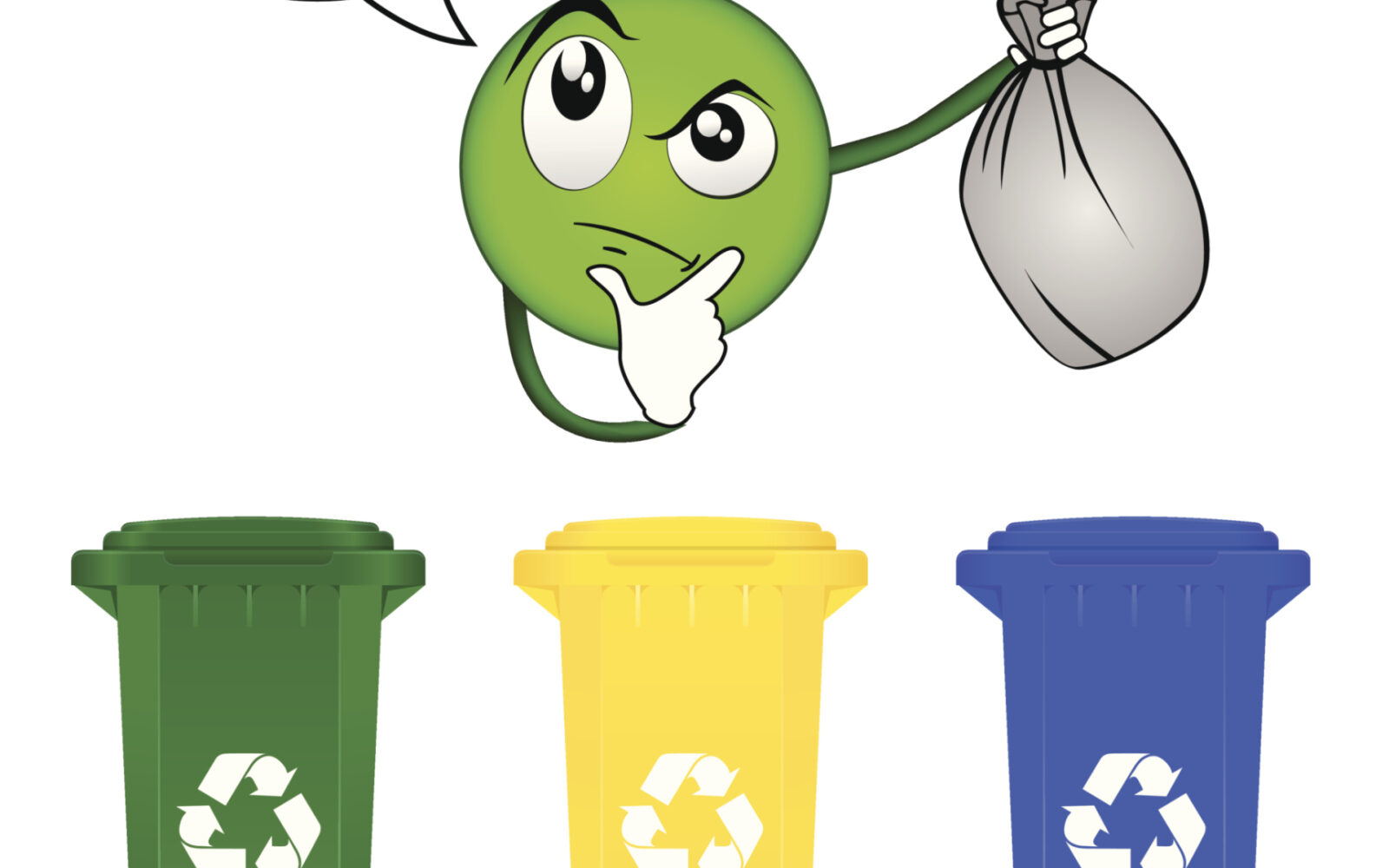 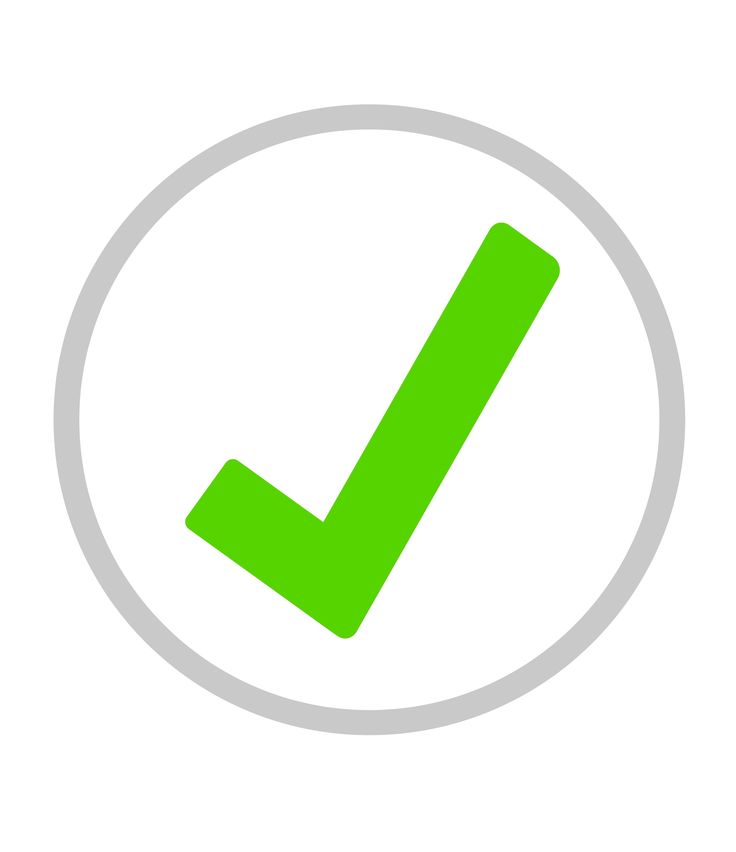 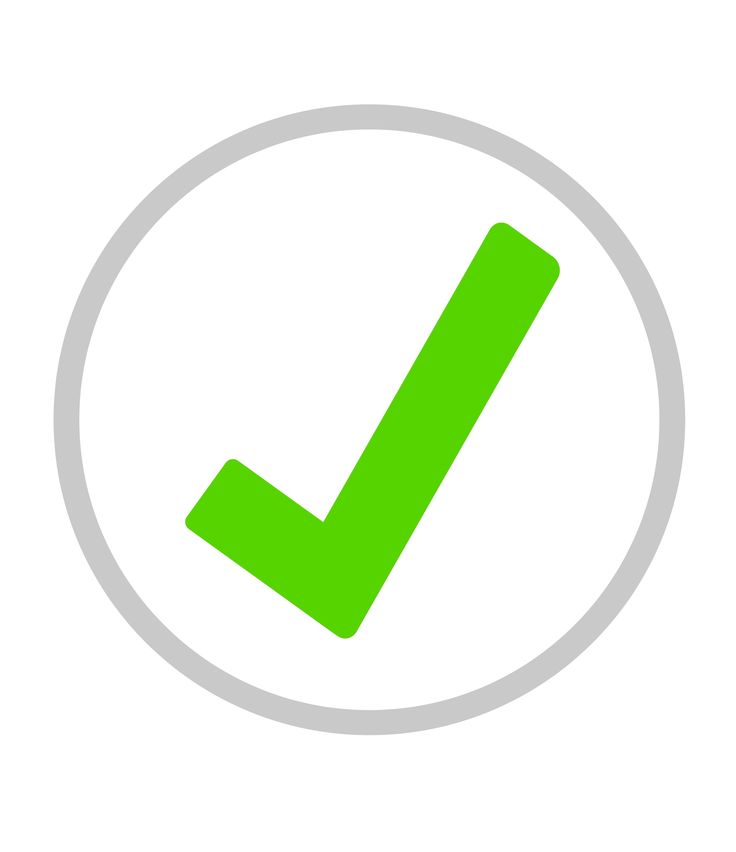 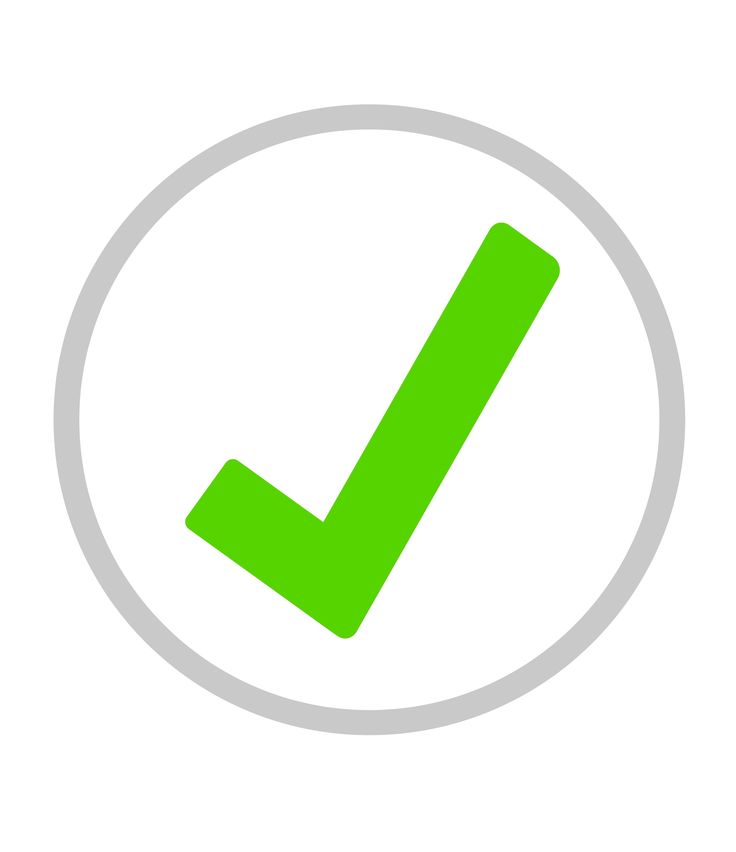 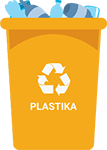 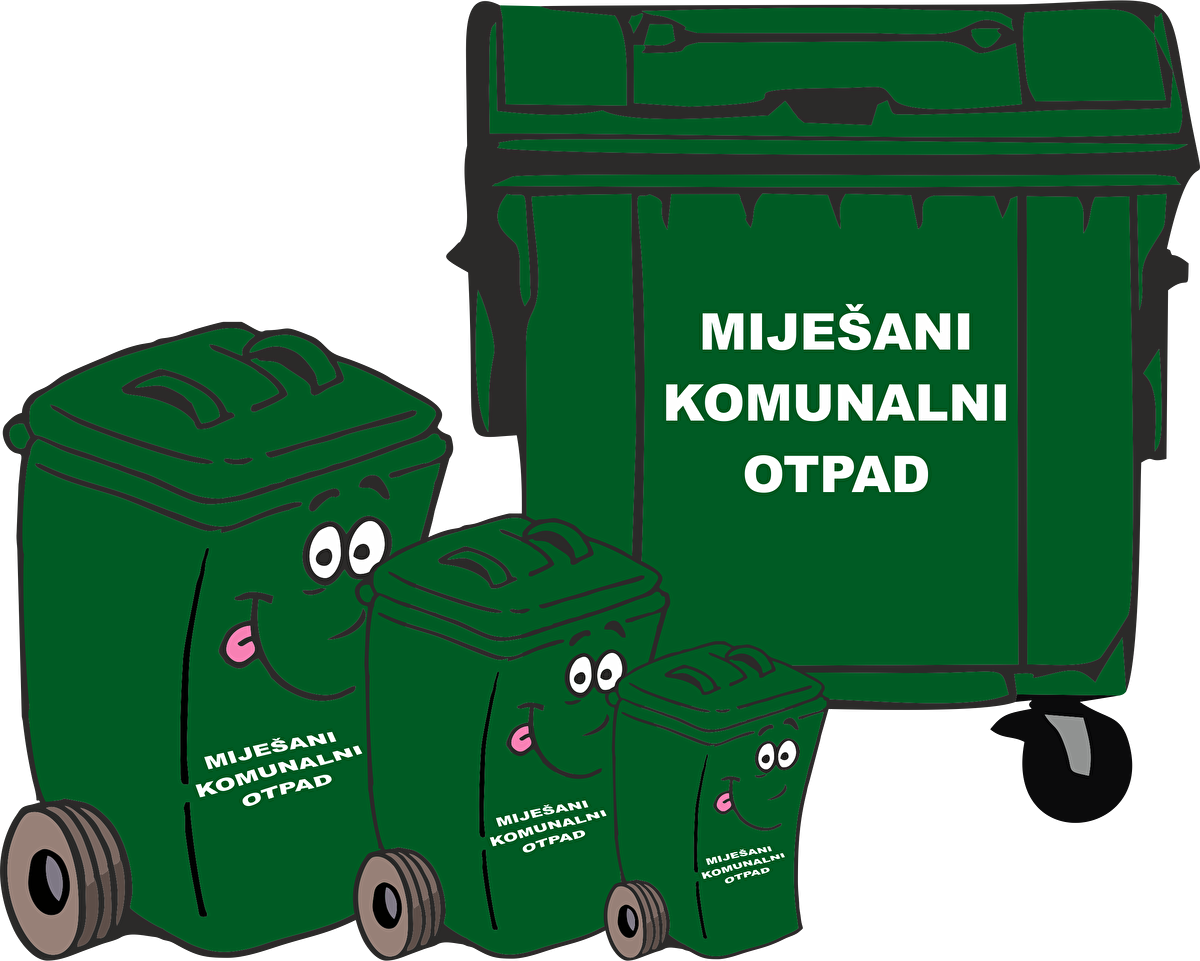 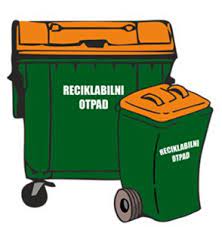 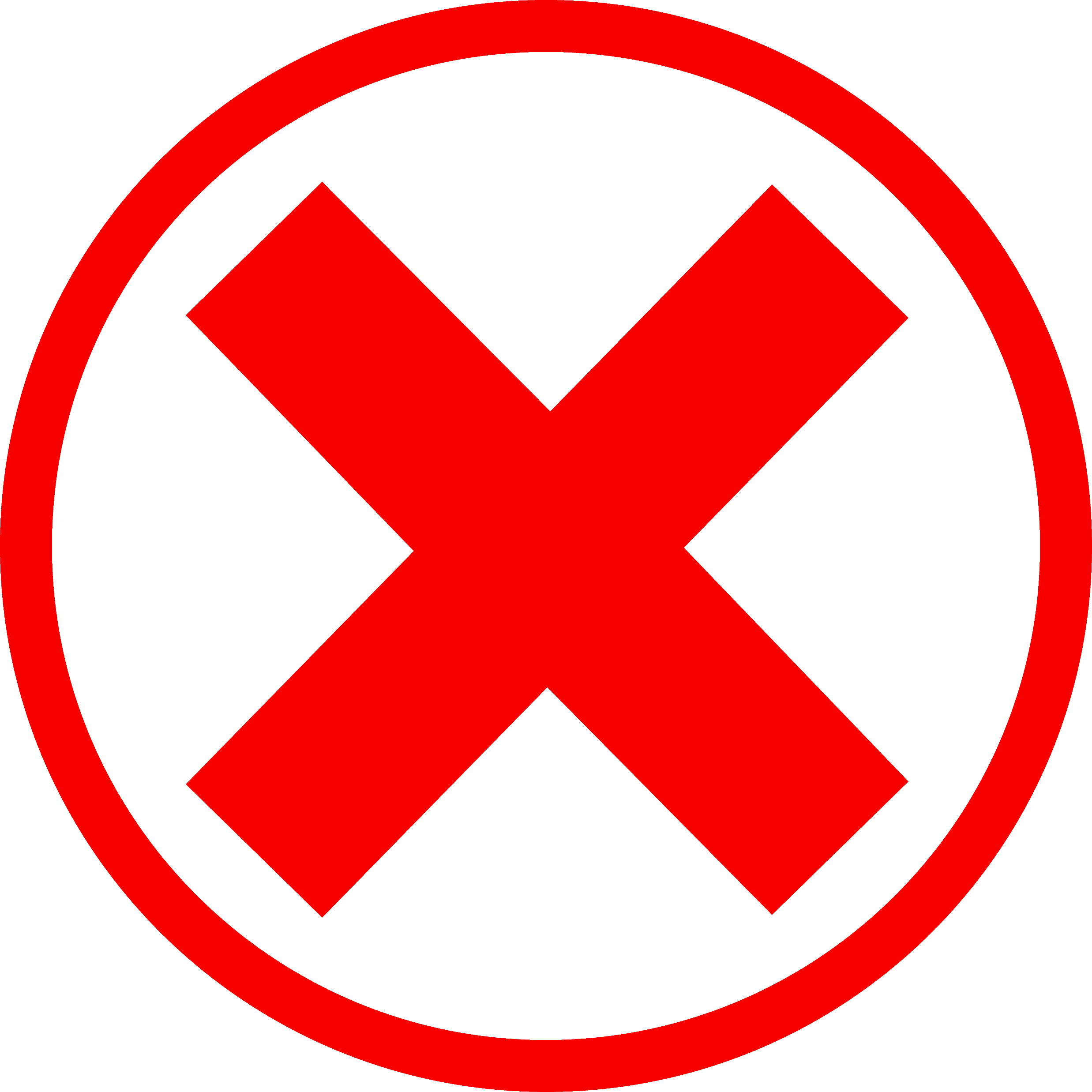 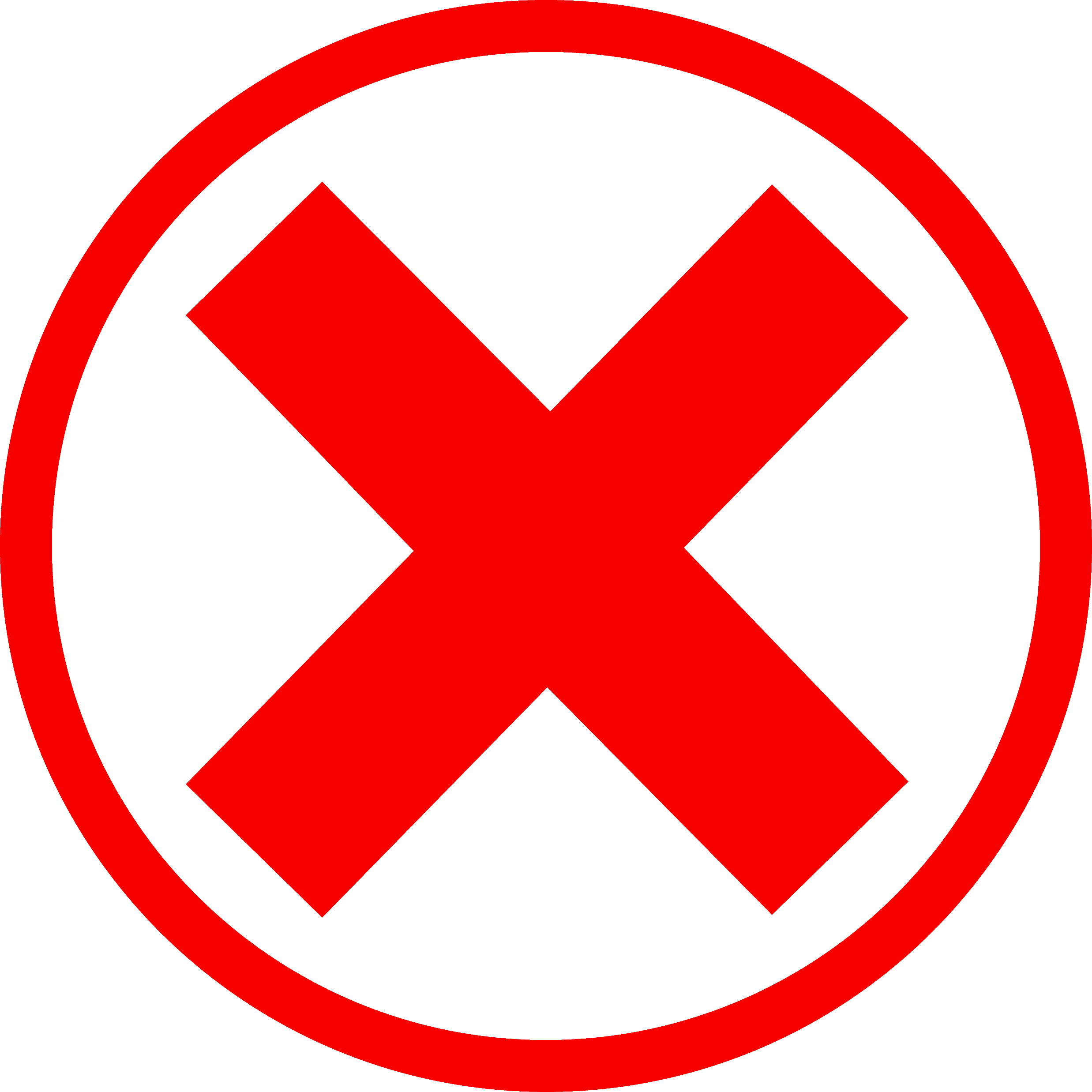 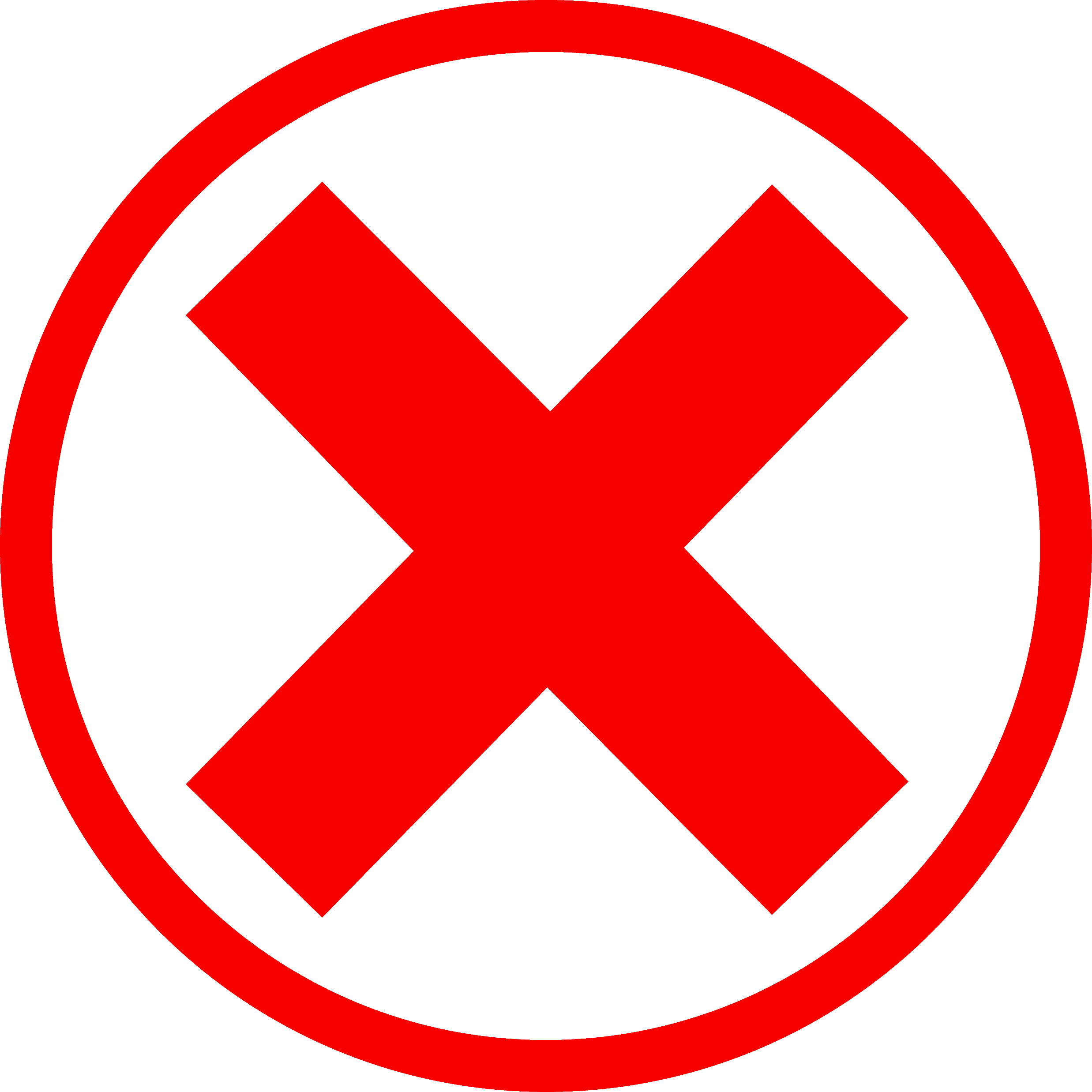